How to be an Ethical Planning and Zoning Commissioner 
aka
How to Stay out of Trouble
West Texas APA Texas Regional Workshop
August 14, 2018

Michelle D’Andrea, Esq.
Assistant City Attorney III, City of Plano


Based on  Ethical Principles in Planning, American Planning Association,  “Ethics and Planning Commissioner”, A Guide to Urban Planning in Texas Communities, American Planning Association Texas Chapter ,  and APA Ethics Toolkit.
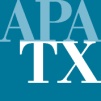 Morals versus Ethics
Guides for Ethics
“Ethics are what you do when no one is looking.” –George Bernard Shaw
Ethics: the principles of conduct governing an individual or a group –Merriam Webster
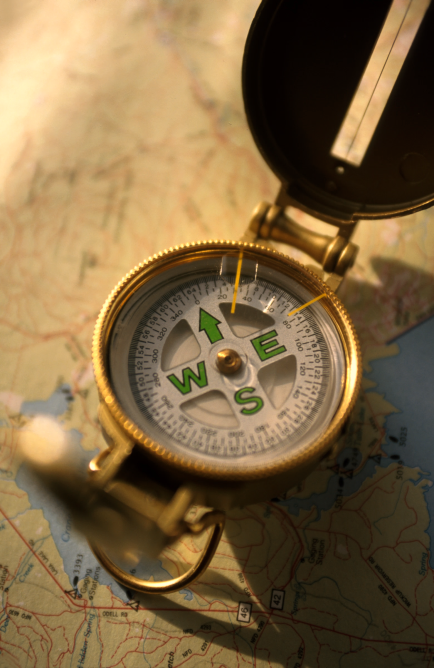 Ethical behavior is not always easy to achieve, 
but the Statement of Ethical Principles is a good place to start.
Ethics Ordinances in General
Ethical Principles in Planning
*www.planning.org
What Do We Mean When We Say…
“The planning process must continuously pursue and faithfully serve the public interest?  (Part One of Ethical Principles in Planning)

Recognize the rights of citizens to participate in planning decisions. 
Give citizens full, clear, and accurate information.
Expand choice and opportunity for all persons.
Assist in the clarification of community goals.
Ensure that information available to decision makers is also available to the public.
Pay special attention to the interrelatedness of decisions and the long-range consequences of present actions.”
Remember that…
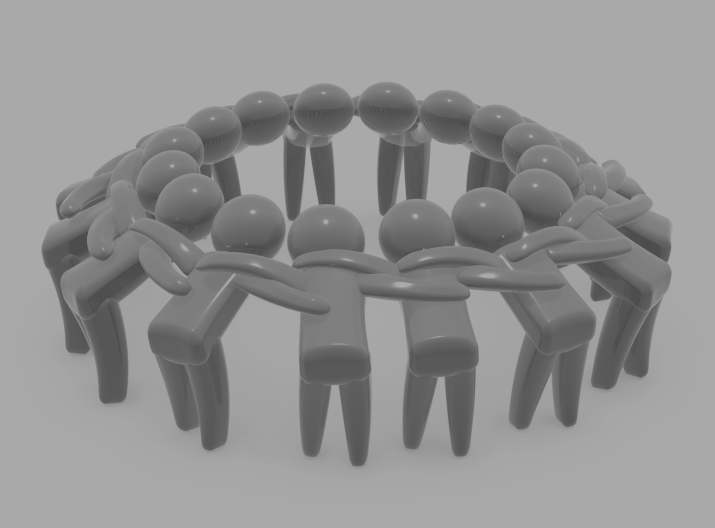 Whether a professional or a volunteer, we are all planners.
How it works
The planning process is aimed at implementing the comprehensive plan and/or achieving 
the desired vision of 
the community.
What is Your Role as a Planning Commissioner?
A Planning Commission may be defined as:
A group of citizens appointed by the legislative body that performs both required and discretionary functions in land use matters. *
This can include:
Develop and update the comprehensive plan
Implement land use patterns
Monitor current zoning ordinance
Make recommendations on zoning changes
Recommend approval of (or approve) subdivisions
Make recommendations for annexation
Interface with public on community vision through public meetings, focus groups, and neighborhood organizations
* Texas Local Government Code 211.007
To Be Fair--Questions to Ask:
*  More of a City Council concern    **Unless there are architectural controls in the ordinances
The Open Meetings Act*
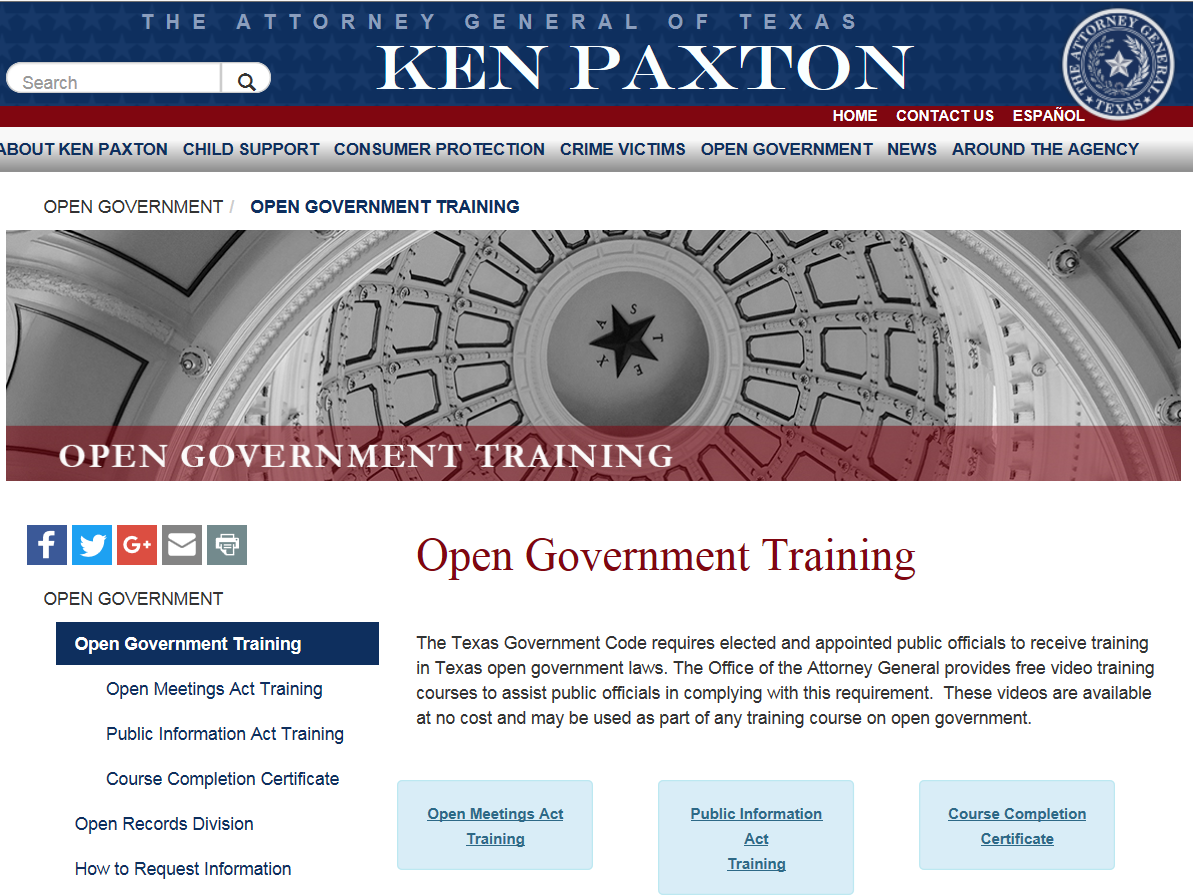 https://www.texasattorneygeneral.gov/og/oma-training
You have to let People Know!
The City should:
 send Notice by mail to property owners in the notification area usually within 200 or more feet of subject property;
put Notice in a newspaper in general distribution;
post Notice at City Hall where it can be easily read, usually on window or outside public access bulletin board;
have Notices on Commission and City’s official websites;
and more recently, but unofficially and sometimes controversially, put Notices on social media–without any comments; and 
also, have the case materials available for view at City Hall.
What is Ex Parte?
Why are we concerned about Ex Parte?
The decision maker may be inaccurately informed.
The perception that  the commission can be susceptible to improper influence. 
Improper Ex Parte communications can invalidate the actions of the commission. 
Note:  This might happen if you might talk to the applicant or the opposition.
Save It for the Public Meeting!
Potential Trouble?
Conflicts of Interest
The authorities for conflicts of interest is 
the Texas Local Government Code Chapter 171 and your city’s City Charter and Ordinances.
It requires that you, before a vote or decision on any matter must state that you have a conflict and abstain from further participation in the matter.
 That means you should:
Publicly disclose any personal interests. *
Define personal interest broadly.
Abstain from participation in a matter if a personal interest and leave the chamber when the matter is being deliberated.
*  You need to be aware of your business, financial,  and personal/family interests.
Have a Conflict of Interest?
Conflict of Interest continued
What is  a Financial Conflict of Interest?
In general, conflicts of interest are conflicts due to an official’s substantial interest in a “business entity” that has an issue before the City. 
Have financial interest in real estate involvement case.
Have financial investments that exceed the local cap. 
Work for someone that has financial involvement in the case.
Financial Interest also Include:
Stock Interest 
Business Ownership 
Interest Income
Real Property 
Close Family Member or Relatives with any above Interests
Consanguinity Kinship Chart
(Relationship by Blood)
Affinity Kinship Chart
(Relationship by Marriage)
3RD DEGREE
AUNT
2ND DEGREE
GREAT
GRAND
MOTHER
2ND DEGREE
SPOUSE’S
GRAND
FATHER
SISTER’S
SPOUSE
(BROTHER
IN LAW)
GRAND
FATHER
GRAND
MOTHER
1ST DEGREE
1ST DEGREE
UNCLE
MOTHER
IN LAW
FATHER
IN LAW
FATHER
MOTHER
SPOUSE’S
GRAND
DAUGHTER
DAUGHTER
IN LAW
OFFICER
OFFICER
SON
IN  LAW
BROTHER’S
SPOUSE
(SISTER
IN LAW)
GRAND
DAUGHTER
GREAT
GRAND
FATHER
NIECE
BROTHER
SPOUSE’S
SON
SPOUSE’S
DAUGHTER
DAUGHTER
SON
SPOUSE’S
BROTHER
(BROTHER
IN LAW)
OFFICER’S
SPOUSE
SPOUSE’S
GRAND
MOTHER
GRAND
SON
SISTER
SPOUSE’S
SISTER
(SISTER
IN LAW)
SPOUSE’S
GRAND
SON
GREAT
GRAND
DAUGHTER
NEPHEW
GREAT
GRAND
SON
Charts credit: Alan D. Lathrom, Brown & Hofmeister, LLP
What To Do?
When there is a social event where a quorum may be present, it is generally OK as long as cases or issues are not discussed.
Do not use position title to request special treatment by city employees or private interests.
Have a designated separate email for your commission correspondence.  Why?
Follow the relationship to the Comprehensive Plan!
To Think About…
You have a friend who owns and large tract of land he wants to develop and wants your help.  How can you help him?

A local church has approached you about rezoning a tract for expansion of their activities.  What is your advice?

You are asked to recommend someone to represent a case.  What do you do?
How do you respond to a citizen that want to tell you about a case.

Out to dinner, the grocery store, the soccer game:  don’t discuss cases or activities related to work on the Commission.
You don’t know who is at the next table.
Should You Seek /accept Gifts or Favors?
It is up to your city to determine a policy on gifts 
and you to interpret it, 
but remember it is the 
PERCEPTION
that may matter more.
So…How can you Strive to Achieve High Standards of Integrity and Proficiency?
Training and Resources
Your planning staff
City orientation and training for new Commissioners
APA Texas and East Texas Section
https://www.txplanning.org/
Regional Workshops
Annual APA Texas state conference
American Planning Association
Planning Magazine including a section for Commissioners
National Planning Conference
https://www.planning.org/  Lots of information
Secretary of State of Texas
Texas Municipal League
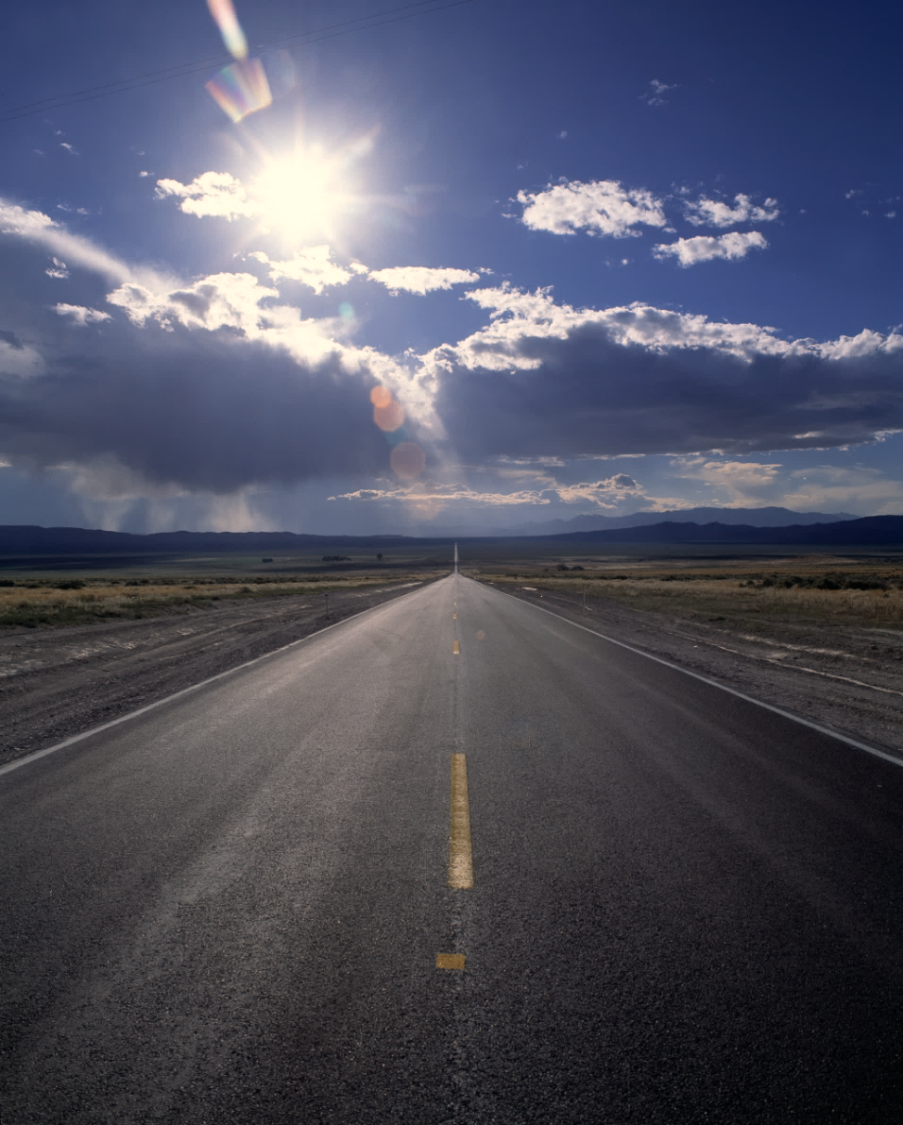 Take the high road—there is less traffic!
QUESTIONS?
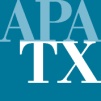